Organization 
Logo
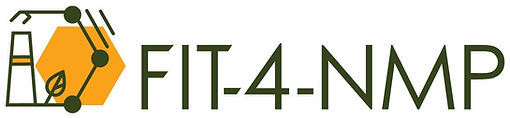 FIT-4-NMP Networking and Brokerage Event
organized by FIT-4-NMP H2020 project at the 45th International Semiconductor Conference - CAS 2022
Title
Short description of topic (scientific description)

Text + images
Short description of Organization/Laboratory/Department:

Text + images
Organisation………., Country 
Address
Contact details:
Name:                                                  
Email: 
Telephone:
Reference of Call/ topic of interest. 
Potential contribution/ main ideas
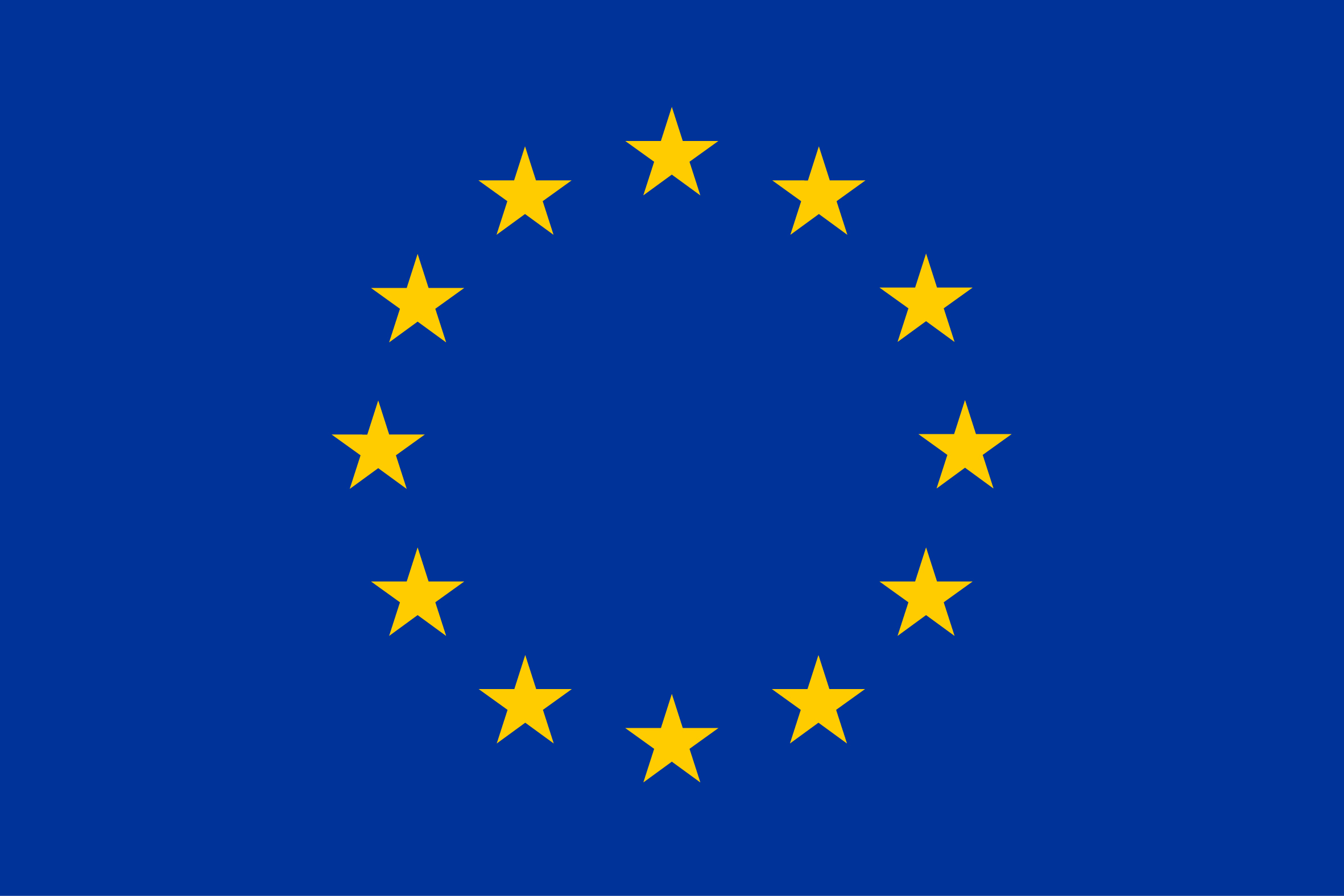